I recettori di membrana e la trasduzione del segnale
•  I recettori di membrana recepiscono segnali fisici o chimici provenienti dall’esterno della cellula
° messaggeri intercellulari (ormoni  primi messaggeri.) che  legano a siti di legame sul dominio extracellulare di appositi recettori. 
°  piccole molecole di provenienza esogena (es. recettori del gusto/olfatto),  
 ° fotoni / vibrazioni  (visione e udito)   

•  Esempi di messaggeri intercellulari sono ormoni di tre tipi: 
   a) steroidi,  derivati dal colesterolo – lipofili, possono attraversare la membrana
   b) piccole molecole organiche, spesso derivate da aminoacidi, quali l’acetilcolina,
       il glutammato, l’acido -aminobutirico, adrenalina, dopamina, istamina 
   c) peptidici come il glucagone e l’insulina. 

•  I rispettivi recettori trasducono il segnale esterno a segnali chimici intracellulari (secondi messaggeri) che innescano cascate enzimatiche,  amplificando il segnale. 

• Il circuito molecolare coinvolto nella trasduzione comprende recettori, canali, enzimi e proteine regolatrici che agiscono in maniera altamente  integrata.  Il segnale, per essere utile deve essere transiente, la sua terminazione è inclusa nel circuito.

             TRASDUZIONE:       Informazione  modificazioni chimiche
Recettori di membrana e primi messaggeri
Classi di recettori
• Chemiorecettori          percepiscono la presenza di nutrienti o tossine ed agiscono sul
   batterici                       circuito molecolare che controlla i movimenti flagellari  
• Recettori della luce    processano i segnali visivi a nella retina (rodopsina e retinale)
• Recettori dell’udito :   processano i segnali uditivi nelle cellule ciliate
                                        vibrazioni dell’aria  oscillazioni timpano  oscillazioni del fluido nell’orecchio  
                                               interno  oscillazioni di stereocilia sulle cellule ciliate  polarizzazione /  
                                               depolarizzazione delle cellule.
• Recettori a 7 eliche      ricevono e trasmettono segnali chimici portati da ormoni  (primi      
   transmembrana           messaggeri). La loro azione è mediata da Proteine G ancorate  sul
                                         lato interno della membrana, che vanno ad attivare ciclasi o lipasi
• Recettori a singolo       i primi messaggeri che legano al domino extracellulare di questi 
  segmento  TM                     recettori attivano un  dominio intracellulare con attività di tirosina 
                                         chinasi  (fosforilano residui di Tyr) oppure di guanilato ciclasi.
• Recettori nucleari        legano steroidi e regolano l’espressione genica
  Canali ionici                 (lez. precedente)
• Recettori di adesione  interagiscono con la matrice extracellulare – integrazione dell’attività cellulare nei tessuti
primi e secondi messaggeri
Segnali chimici intercellulari - ormoni: messaggeri chimici che coordinano l’attività metabolica nelle cellule in organismi pluricellulari, sintetizzati da tessuti specializzati (ghiandole) e secreti direttamente nel sangue.  Agiscono come primi messaggeri extracellulari, e permettono alle cellule di comunicare fra di loro. Alterano l'attività delle cellule bersaglio in maniera specifica e transiente .
Segnali chimici intracellulari - il segnale portato dai primi messaggeri extracellulari è trasdotto mediante la formazione di secondi (2i) messaggeri intracellulari quali per esempio il 3',5'-AMP ciclico (cAMP), il diacilglicerolo (DAG), l’inositolo trifosfato e gli ioni di calcio
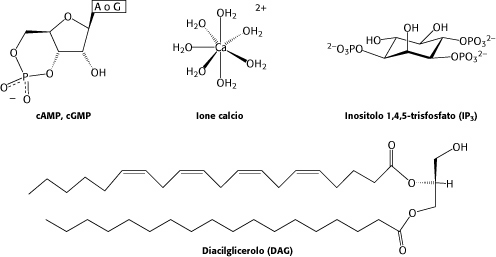 inositolo 1,4,5-trifosfato  (IP3)
(derivato dal fosfatidilinositolo bifosfato)
Ca++ (ione calcio)
cAMP, cGMP
 (derivati da ATP, GTP)
diacilglicerolo (Dag)  (derivato dal fosfatidilinositolo bifosfato)
caratteristiche generali della trasduzione del segnale
AFFINITÀ / SELETTIVITÀ  (KD 10-9 – 10-11 M)

COOPERATIVITÀ  (basta una lieve 
                                    variazione in [ormone] )

AMPLIFICAZIONE (cascate enzimatiche)

DESENSIBILIZZAZIONE (segnali transienti)
 rimozione 1° / 2° messagero
 desensibilizzazione recettore
defosforilazione bersaglio
INTEGRAZIONE (effetti reciproci / opposti)
omeostasi del sistema
recettore
N
Versante extracellulare
C
Versante
citosolico
as
as
GTP
as
GTP
Recettori a 7 eliche transmembrana associati a proteine G   (GP-CR)
Rispondono a vari ormoni, quali la calcitonina, l’adrenalina, il glucagone, e la vasopressina 
    innescando CASCATA DEL cAMP
ADRENALINA (EPINEFRINA)
(deriva da Tyr)
H
O
H
+
H
O
C
C
H
N
H
C
H
2
2
3
H
O
AC
R
g
b
GDP
GTP
+
ATP
GDP
GTP
cAMP
PKAa
PKAi
Vi ricordate la Protein Kinasi A (PKA)?
Attivazione della PKA da parte di cAMP (  10 nM)
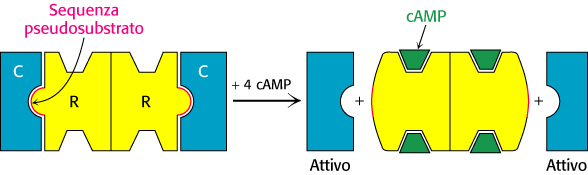 cAMP
cAMP
R
Proteina Chinasi A
R
R
(PKA) attiva
X
Proteina Chinasi A
cAMP
A
(PKA) inattiva
Z
cAMP
cAMP
R
R
R
R
R
C
C
R
subunit
à
del
R
G
G
repressore
S
S
P
A
I
I
subunit
à
catalitica
R
R
cAMP
X
S
Z
enzima substrato
recettore
N
Versante extracellulare
C
Versante
citosolico
g
g
ai
GTP
RK
bi
bi
as
as
as
as
GTP
GDP
as
GTP
Recettori a 7 eliche transmembrana associati a proteine G   (GP-CR)
Rispondono a vari ormoni, quali la calcitonina, l’adrenalina, il glucagone, e la vasopressina 
    innes ando CASCATA DEL cAMP
ADRENALINA (EPINEFRINA)
(deriva da Tyr)
H
O
H
+
H
O
C
C
H
N
H
C
H
2
2
3
H
O
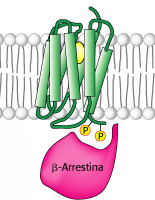 AC
R
R2
g
ai
GDP
GTP
b
GDP
GTP
PKAa
+
ATP
H2O
GDP
GTP
Pi
cAMP
PKAa
PKAi
N
H
2
N
H
2
N
N
O
O
O
N
N
- PPi
O
P
P
N
O
P
O
O
O
C
H
2
O
C
H
N
2
-
-
-
O
O
O
O
O
P
O
O
H
-
O
H
O
H
O
-1
pirofosfatasi
(-8/-12 kcal mol
)
PPi
2Pi
AMP
cAMP
ATP
cAMP
-1
adenilato
(+1.6 kcal mol-1)
)
(-8/-12 kcal mol
fosfodiesterasi
ciclasi
cascata del cAMP
Il cAMP è formato dall’ATP (5'-ATP) tramite una reazione di  ciclizzazione con perdita di PPi catalizzata dalla adenilato ciclasi.




















Il cAMP è un messaggero chimico transiente. Il suo livello intracellulare è regolato anche dalla sua rimozione da parte di una fosfodieasterasi specifica che idrolizza il legame fosfodiestere ciclico a livello dell’OH sul carbonio 3’,  producendo 5'- AMP
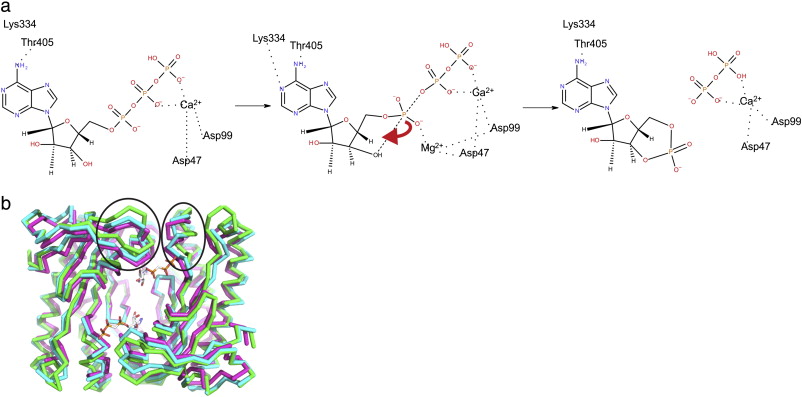 P
O
O-
O
P
5
O
H
4
H
O
H
O
1
P
2
3
as
GTP
P
as
++
Ca
PLCb
GTP
GDP
P
5
O
H
4
H
O
H
O
1
GTP
++
++
P
Ca
Ca
2
3
++
++
Ca
Ca
++
Ca
++
Ca
cascata del fosfoinositolo
Ormoni come la vasopressina stimolano un’altra cascata di trasduzione del segnale, sempre mediata da proteine G stimolatorie. In questo caso la subunità G-GTP attiva una fosfolipasi C associata al lato interno della membrana
Extracellulare
R
Citosol
PKC
Ca
++
g
Ser-P
fosfatidilinositolo
- 4,5-bifosfato (PIP2)
Thr-P
b
Ser/Thr
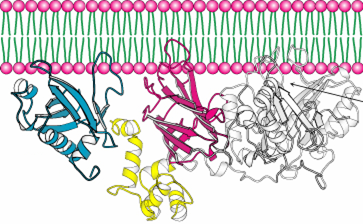 ++
Ca
ER
l'inositolo-1,4,5-
trifosfato (IP3)
PLC
Cascata del fosfoinositolo – attivazione della PKC
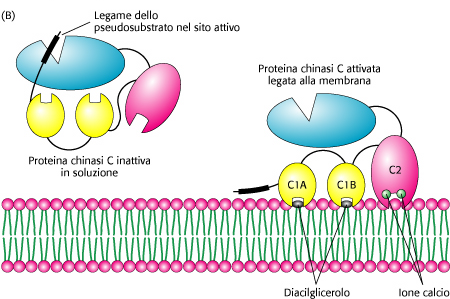 La proteina chinasi C (PKC) è un esempio di chinasi inibita da pseudosubstrato (come la PKA). Il legame di due domini al diacilglicerolo (DAG) libera il sito attivo.
L’attività di PKC dipende anche da ioni di Ca++, che aiutano a localizzare PKC sulla membrana. Questo fornisce una forma  d’integrazione per l’azione dei due messaggeri 
DAG e IP3 sono molecole transienti perché rapidamente metabolizzate. DAG è anche il precursore di ormoni eicosanoidi  ( prostaglandine )
Il ruolo del calcio come secondo messaggero
Il calcio può formare legami multipli con atomi di ossigeno in alcuni residui amminoacidici (es. Asp,  Asn, Glu, Gln). Questo induce notevoli alterazioni conformazionali nelle proteine alle quali si lega. 
 L'effetto del calcio negli eucarioti è anche mediato dalla CALMODULINA, che è in grado di legare 4Ca2+, e ne funge da sensore. È attivata da [Ca2+] > 500 nM. 
 E’ composta da due domini che legano il calcio, ciascuno dei quali presenta due motivi che per la loro forma simile ad mano, sono noti come “EF hand”.
La calmodulina - una proteina regolatrice attivata dal calcio
La calmodulina è composta da due domini che legano il calcio connessi da una lunga -elica che si comporta come un cavo flessibile. 
 Riconosce e lega specifiche sequenze ad -elica anfipatica nelle proteine bersaglio, abbracciandole in modo che i domini globulari ai terminali si incontrino
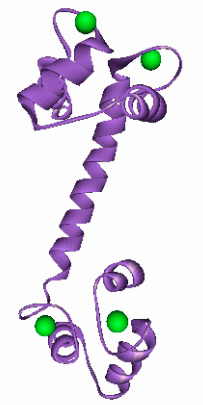 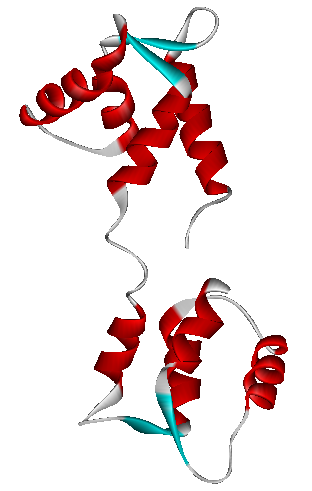 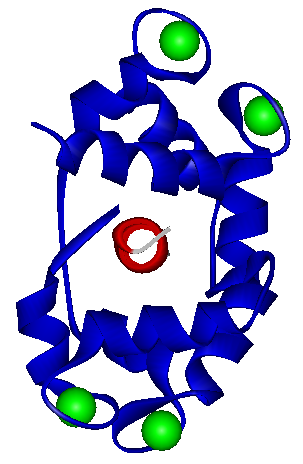 CaM-K
proteina 

bersaglio
Ca2+
Fine 18/04/2023
Tyr-P
ADP
Tyr-P
ADP
Tyr-P
ADP
Tyr
ATP
Tyr
ATP
Tyr
ATP
I recettori di membrana a singola elica TM - le tirosina chinasi (RPTK)
classe III
classe I
classe II
Effetti sulla struttura quaternaria!
RPTK fosforilano Tyr in sequenze specifiche delle proteine bersaglio. Fra queste ci sono altre tirosina chinasi (ancorate alla membrana), e anche la fosfolipasi C associata alla membrana (diversa dalla fosfolipasi C attivata da proteine G). RTK possono quindi attivare la cascata  IP3.  A loro volta sono regolate da fosforilazione su Ser/Thr da parte della PKC e PK cAMP dipendenti (circuito Proteine G)
Meccanismo d’attivazione delle tirosina chinasi (RPTK)
Nel recettore monomerico, i segmenti che connettono il dominio catalitico a quello TM, e i segmenti C-terminali bloccano parzialmente il sito di legame per ATP, ed il dominio catalitico esiste nelle forme attiva ed inattiva ad equilibrio.  La dimerizzazione e l’autofosforilazione aprono il sito di legame e rendono l’enzima completamente attivo.
segmenti
di
congiun_
zione
segmenti C-terminali
forme attiva ed inattiva
E se la segnalazione non funziona?
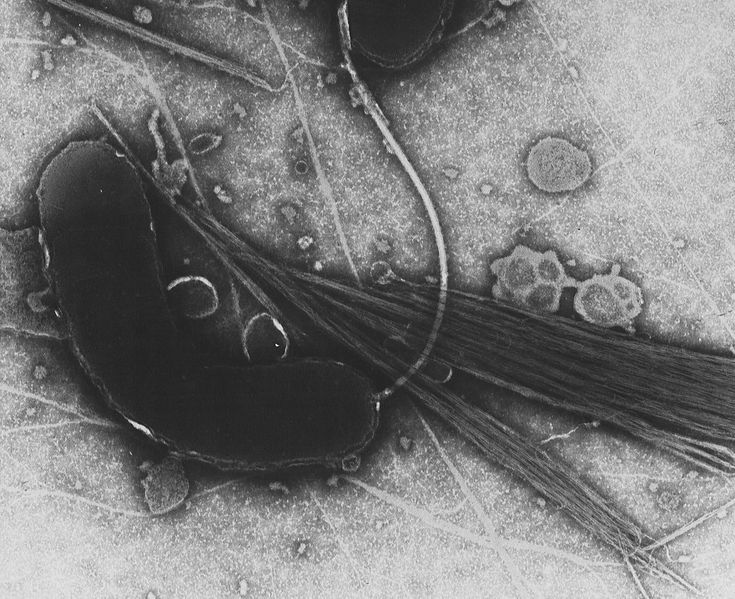 Vibrio cholerae
recettore
N
Versante extracellulare
C
Versante
citosolico
g
g
ai
GTP
RK
bi
bi
as
as
as
as
GTP
GDP
as
GTP
Recettori a 7 eliche transmembrana associati a proteine G   (GP-CR)
Rispondono a vari ormoni, quali la calcitonina, l’adrenalina, il glucagone, e la vasopressina 
    innes ando CASCATA DEL cAMP
ADRENALINA (EPINEFRINA)
(deriva da Tyr)
H
O
H
+
H
O
C
C
H
N
H
C
H
2
2
3
H
O
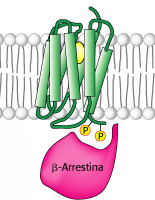 AC
R
R2
g
ai
GDP
GTP
b
GDP
GTP
PKAa
+
ATP
H2O
GDP
GTP
Pi
cAMP
PKAa
PKAi